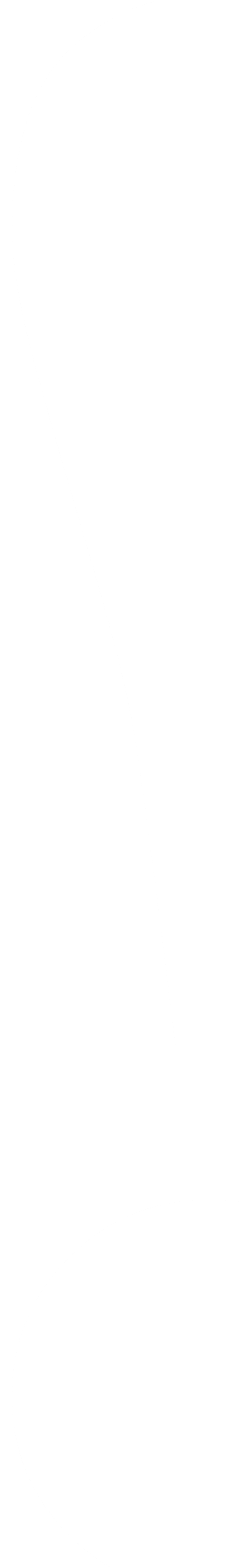 tone on tone
MYPOINT
Гель-краска для волос тон в тон
ammonia free
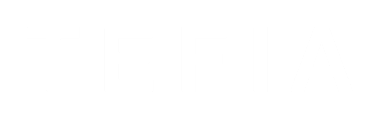 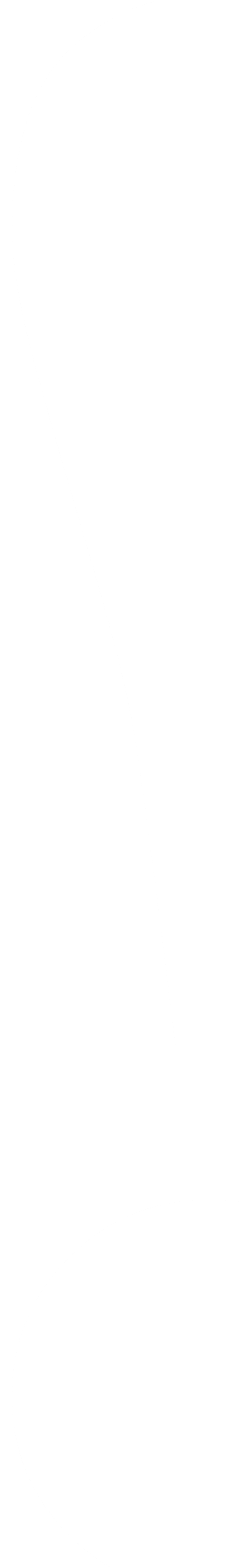 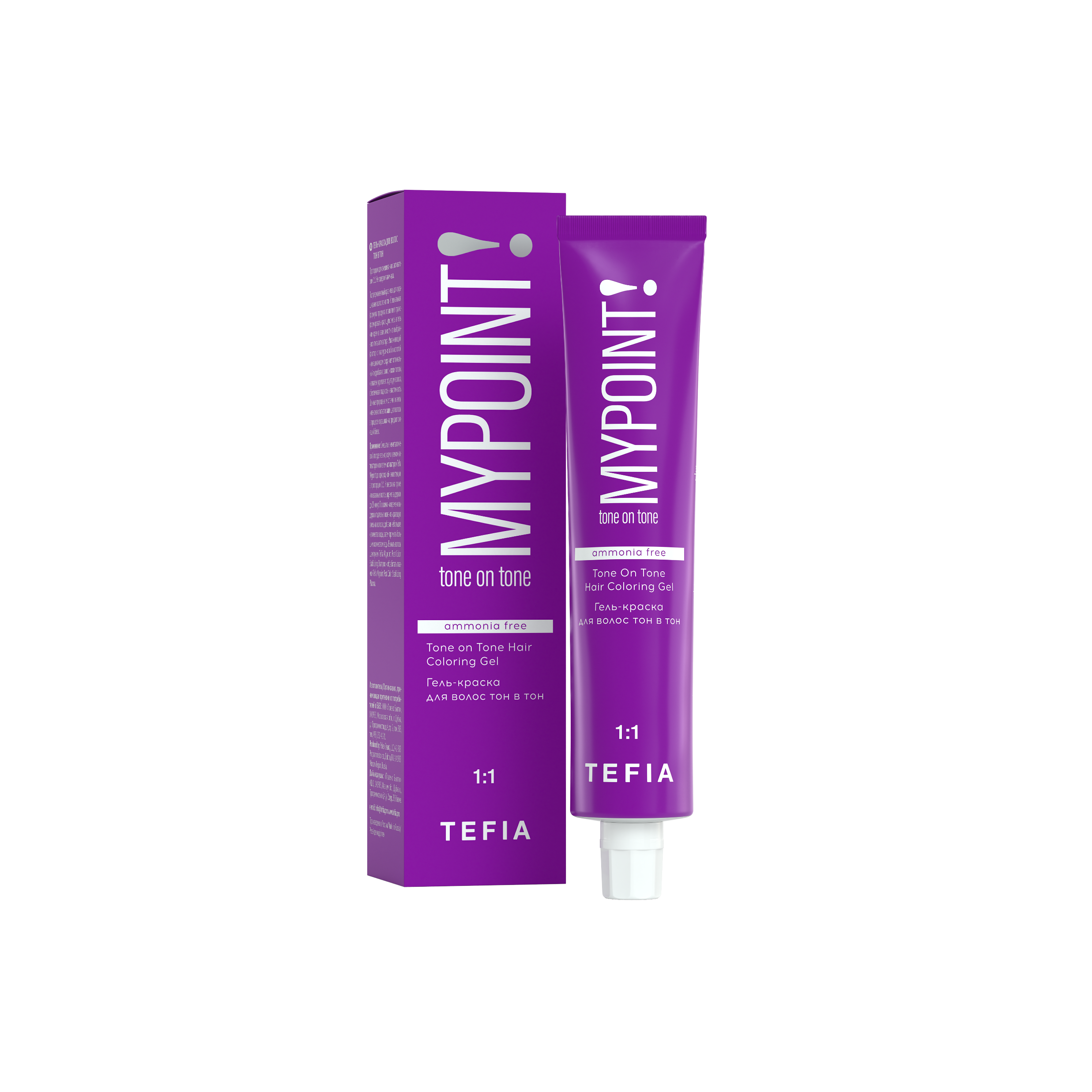 tone on tone
Гель-краска для волос тон в тон
TONE ON TONE HAIR COLORING GEL
СОВРЕМЕННЫЙ ПОЛУПЕРМАНЕНТНЫЙ КРАСИТЕЛЬ БЕЗ АММИАКА

ГЕЛЕВАЯ ТЕКСТУРА

СПЕЦИАЛЬНАЯ ФОРМУЛА ПРОДУКТА ПОЗВОЛЯЕТ ТРАНСФОРМИРОВАТЬ КРАСЯЩУЮ СМЕСЬ В ГЕЛЬ ИЛИ КРЕМ

СОДЕРЖИТ УВЛАЖНЯЮЩИЙ ФАКТОР С ГИАЛУРОНОВОЙ КИСЛОТОЙ И НИАЦИНАМИДОМ

КОЛЛАГЕН УКРЕПЛЯЕТ СТРУКТУРУ ВОЛОСА

МАСЛА ЧИА И АМЛЫ ИНТЕНСИВНО ПИТАЮТ И ЗАЩИЩАЮТ ВОЛОСЫ

ПРОПОРЦИЯ ДЛЯ СМЕШИВАНИЯ С АКТИВАТОРОМ 1:1 

ПАЛИТРА – 33 ОТТЕНКА
60 мл
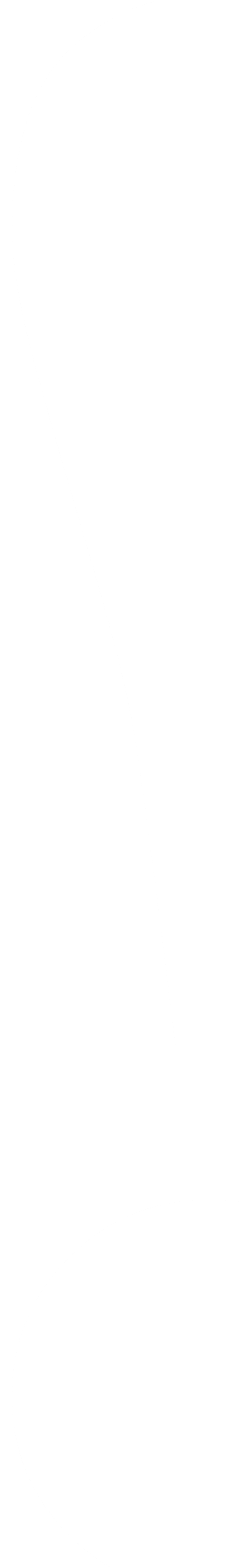 tone on tone
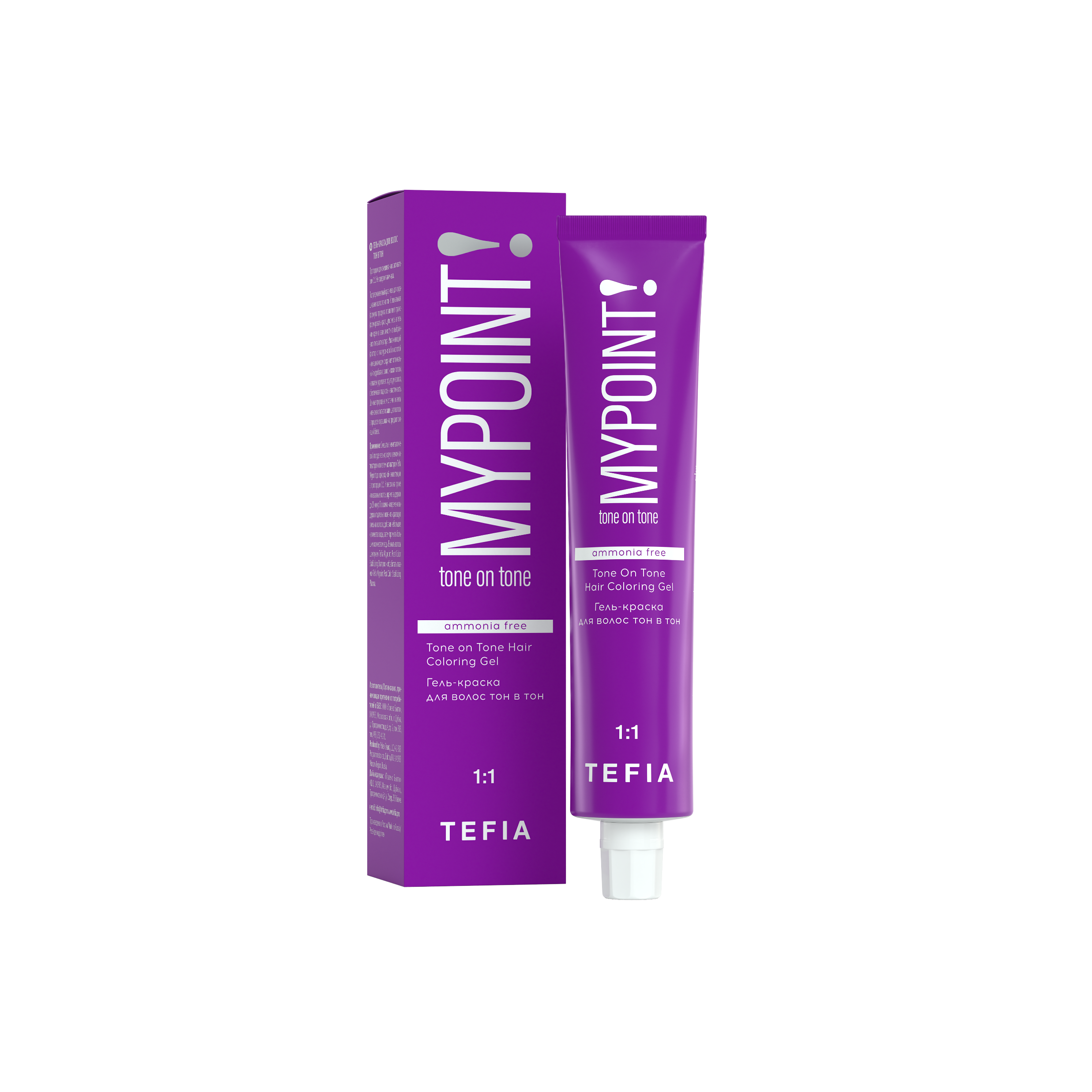 Гель-краска для волос тон в тон
TONE ON TONE HAIR COLORING GEL
Предназначена:
 
для первичного окрашивания натуральных волос тон в тон;

для восстановления и синхронизации цвета по длине ранее окрашенных волос;

для тонирования ранее осветленных и обесцвеченных волос.
60 мл
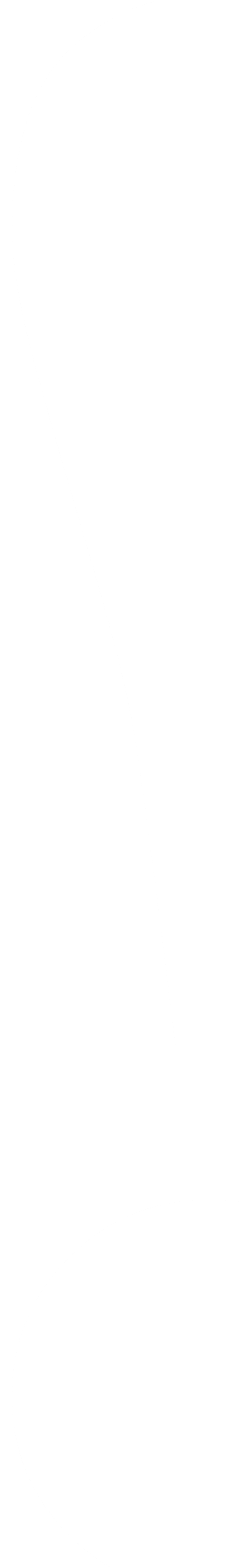 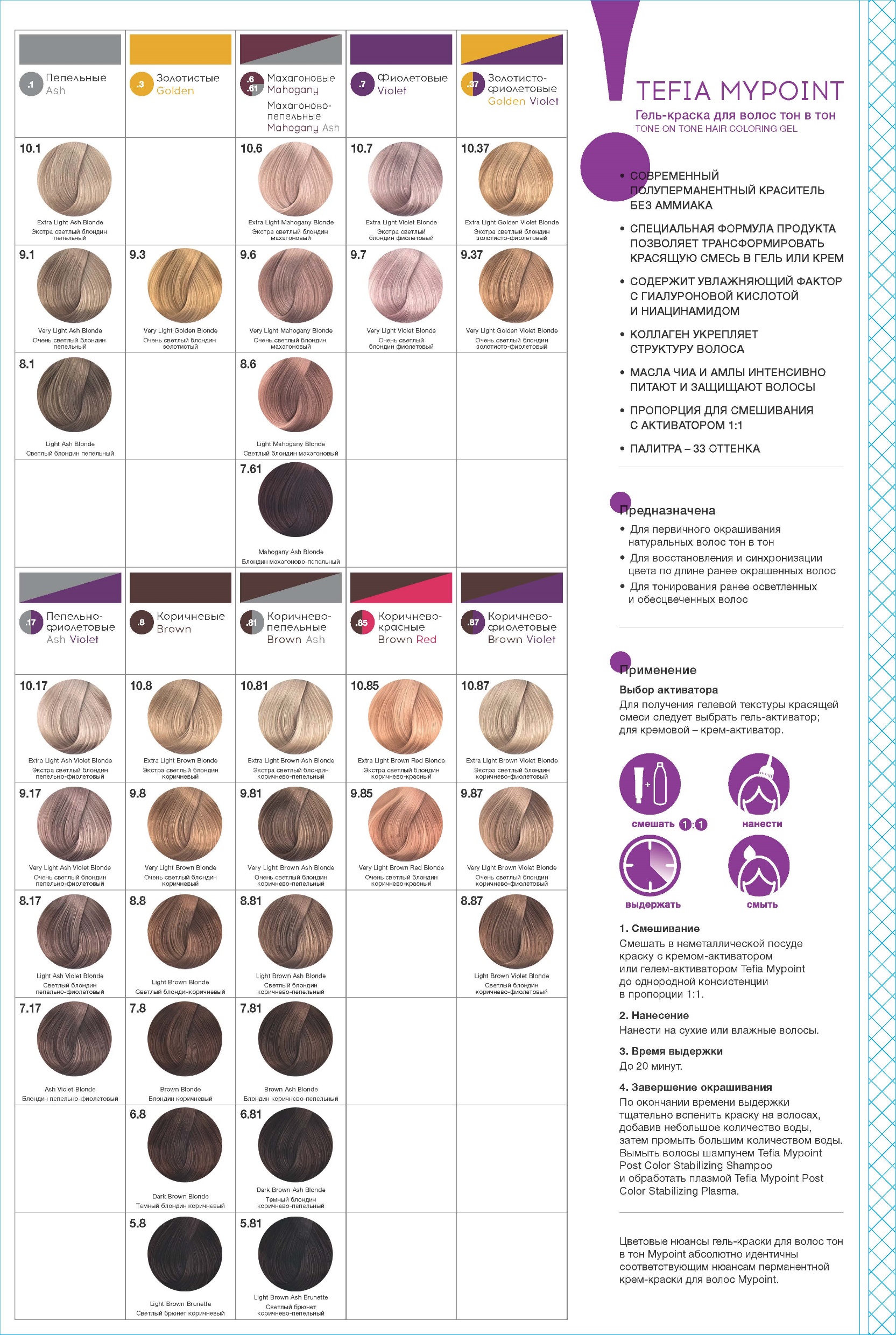 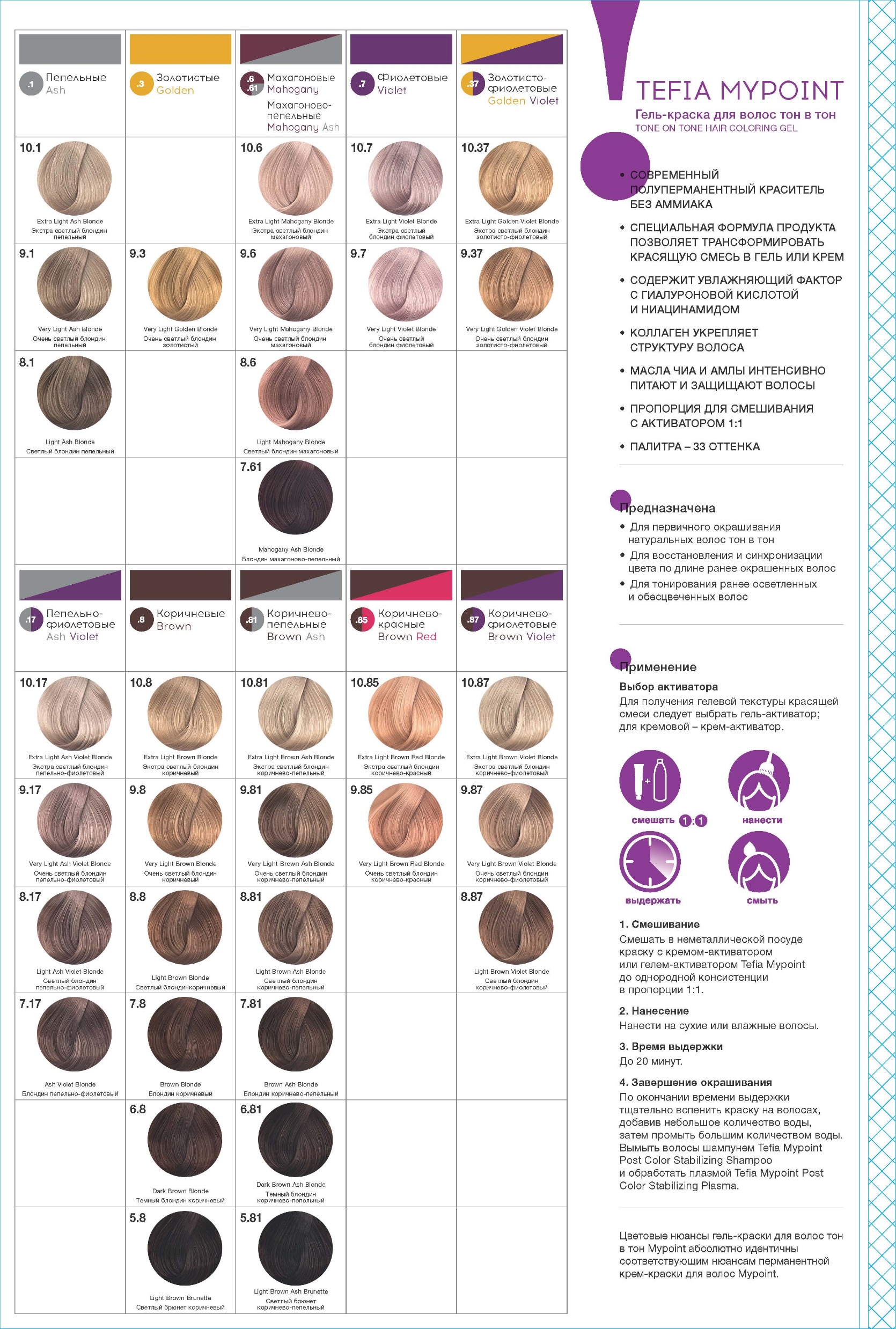 tone on tone
Палитра
33
оттенка
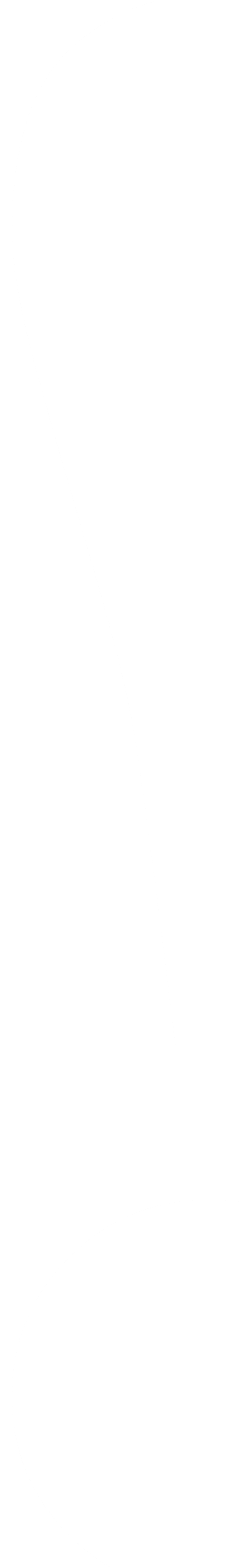 tone on tone
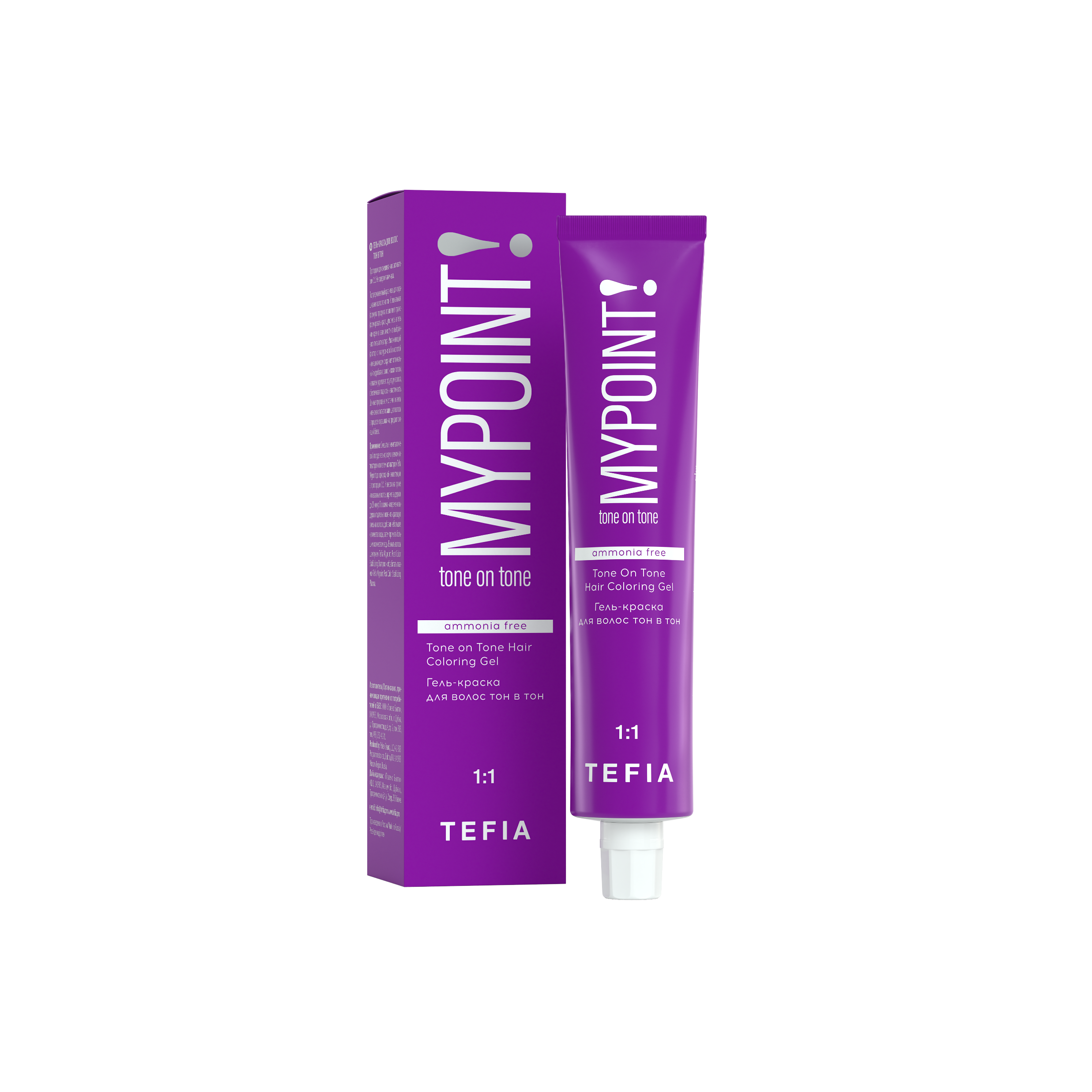 Гель-краска для волос тон в тон
TONE ON TONE HAIR COLORING GEL
Применение: 

Смешивание
Смешать в неметаллической посуде краску с кремом-активатором или гелем-активатором Tefia Mypoint до однородной консистенции в пропорции 1:1. 

2. Нанесение
Нанести на сухие или влажные волосы.

3. Время выдержки
До 20 минут. 

4. Завершение окрашивания
По окончании времени выдержки тщательно вспенить краску на волосах, добавив небольшое количество воды, затем промыть большим количеством воды. Вымыть волосы шампунем Tefia Mypoint Post Color Stabilizing Shampoo и обработать плазмой Tefia Mypoint Post Color Stabilizing Plasma.
60 мл
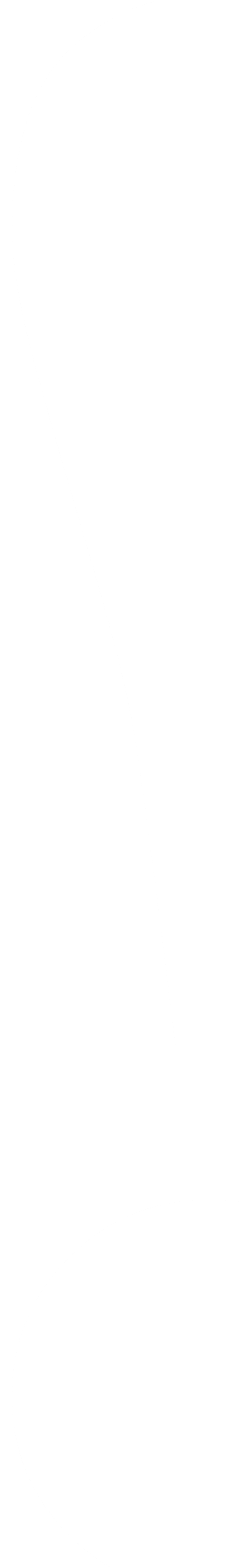 Крем-активатор CREAM DEVELOPER 
 
Предназначен для использования совместно с гель-краской Tefia Mypoint Tone on Tone
Трансформирует краситель в пластичную кремовую красящую смесь. 
Ухаживающая формула с бисабололом мягко воздействует на кожу головы, препятствуя появлению раздражений.
tone on tone
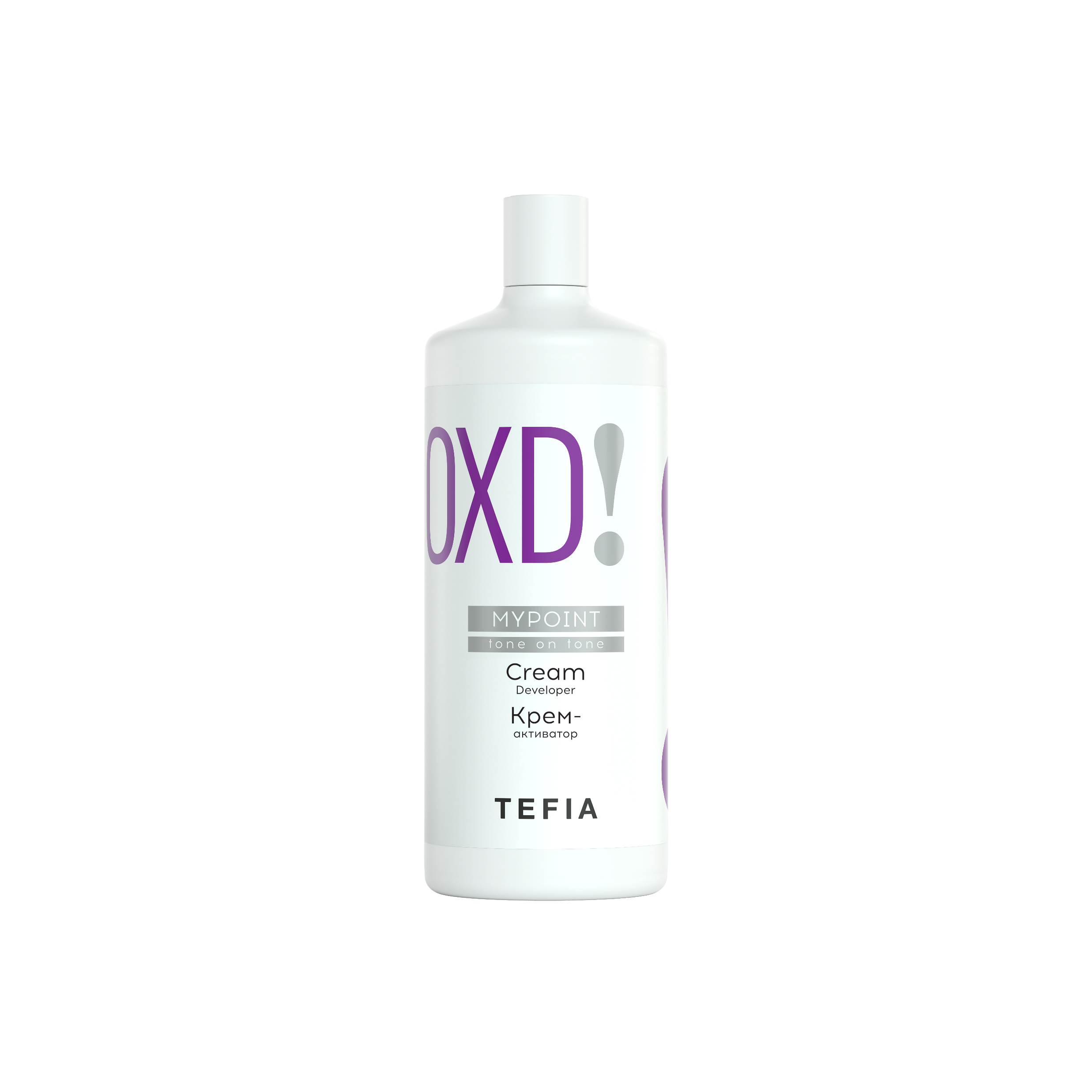 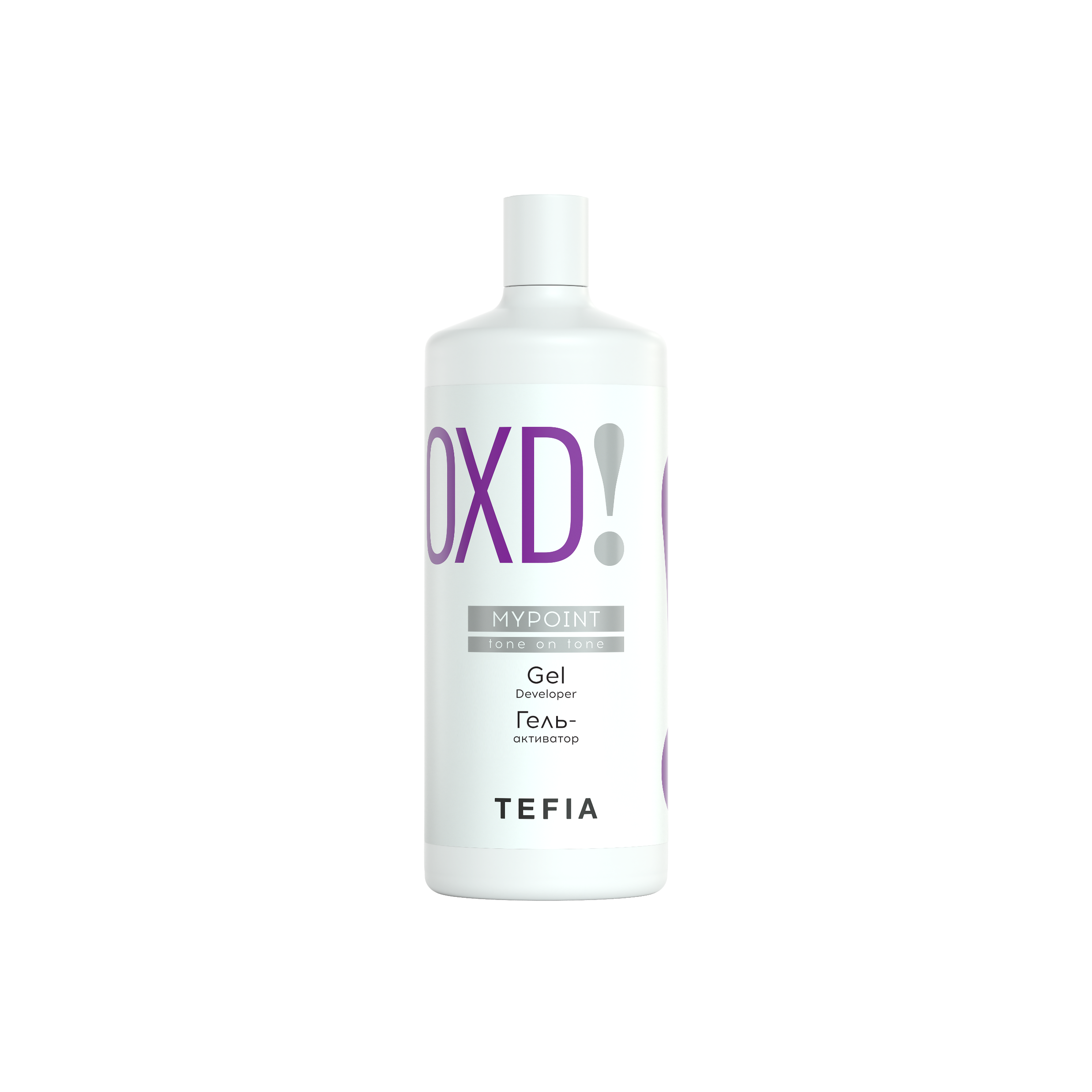 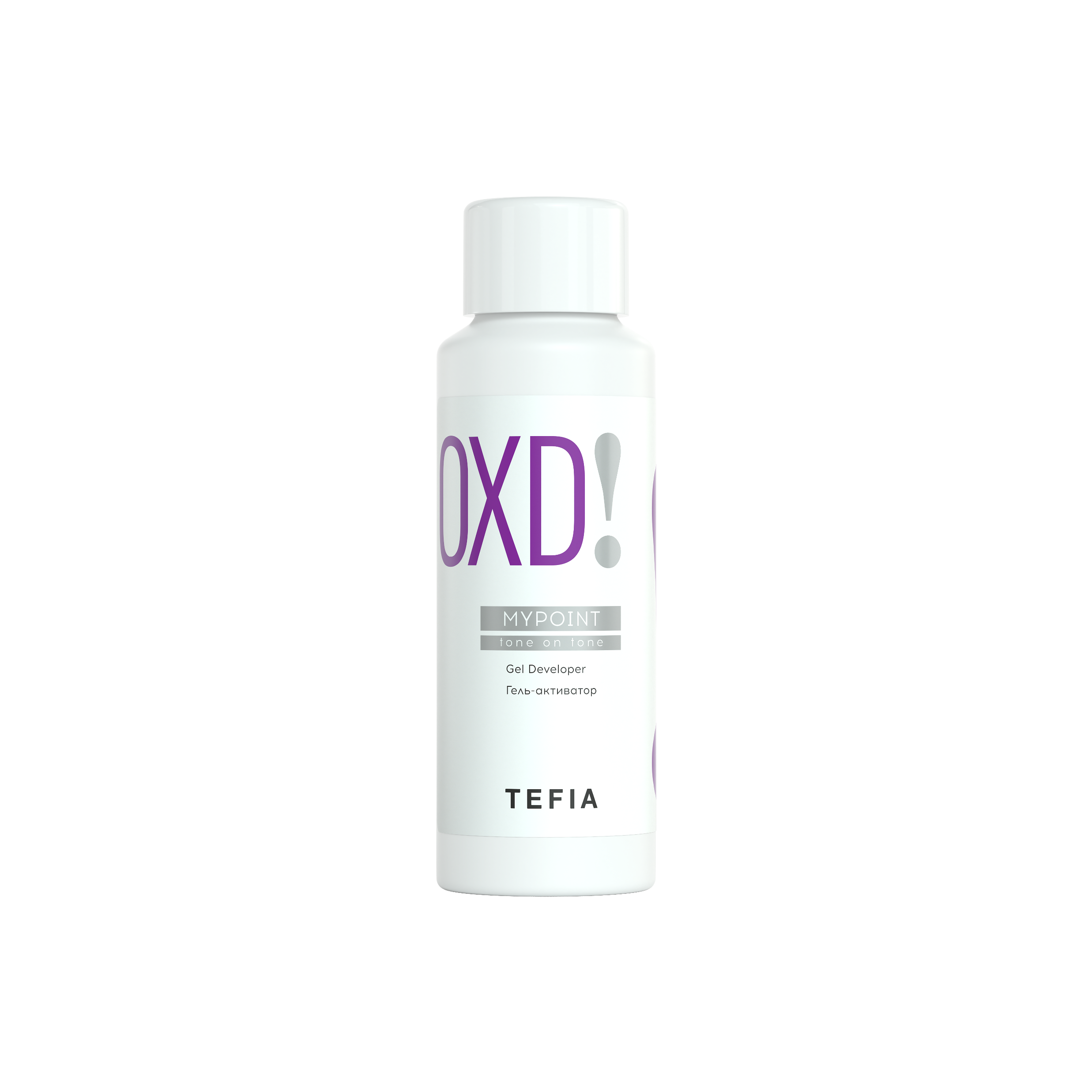 900 мл
Гель-активаторGEL DEVELOPER 
 
Предназначен для использования совместно с гель-краской Tefia Mypoint Tone on Tone.
Трансформирует краситель в однородную гелевую красящую смесь. 
Идеально подходит для быстрого нанесения в зоне мойки.
900 мл
60 мл
900 мл
60 мл
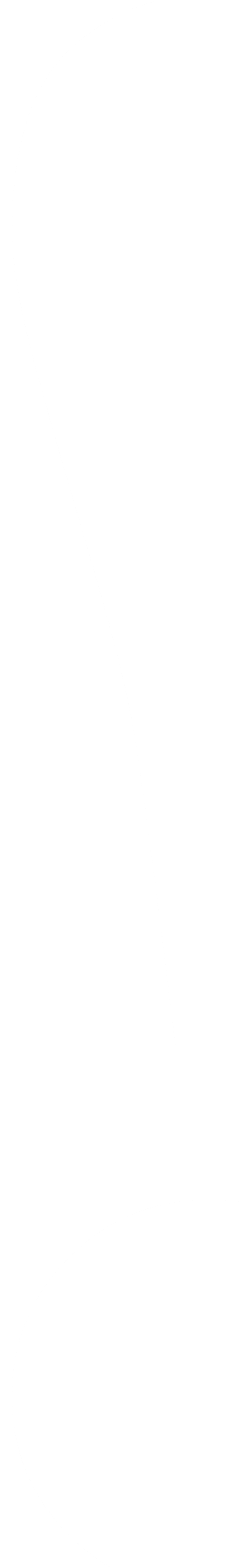 Сопровождение
tone on tone
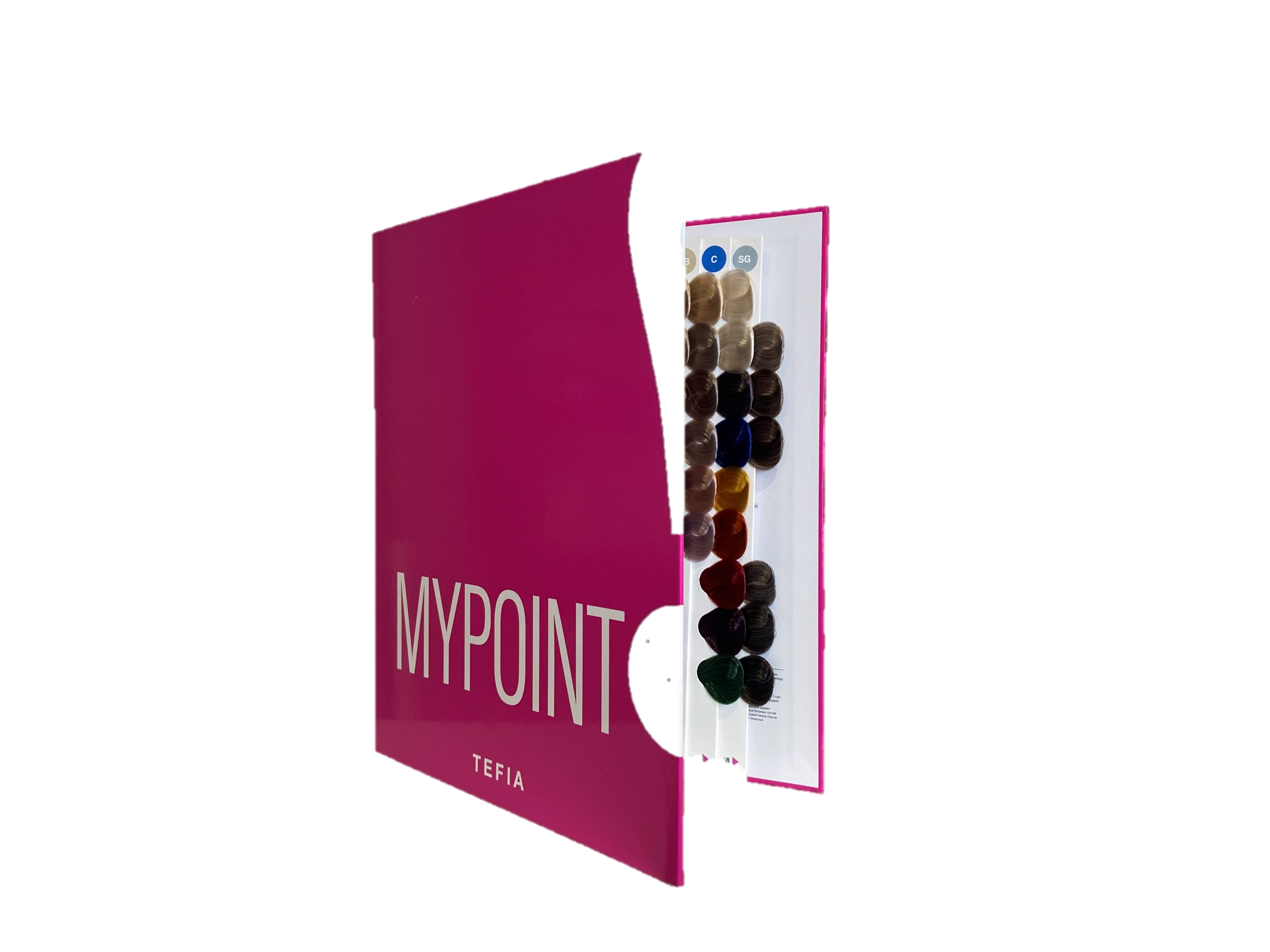 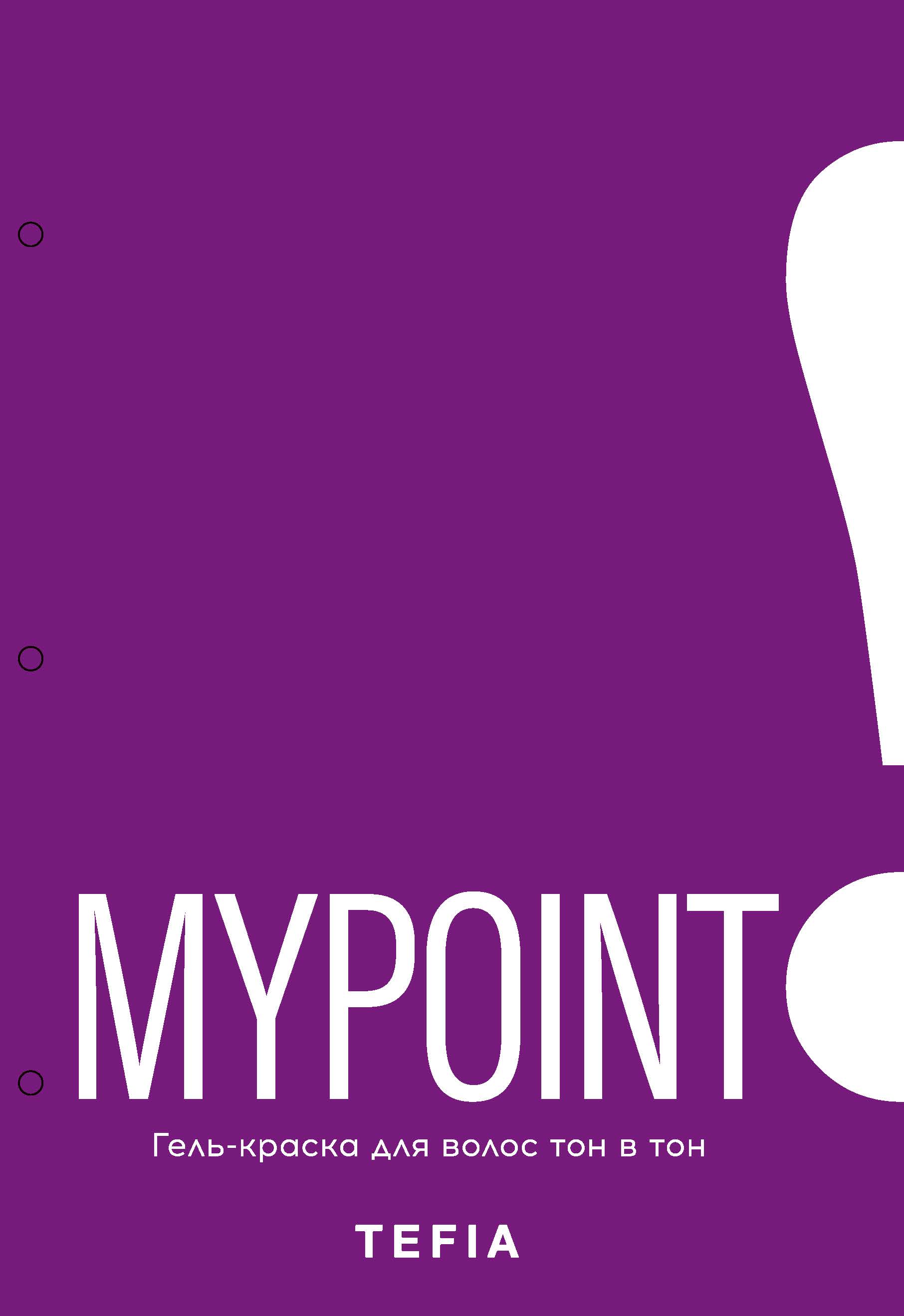 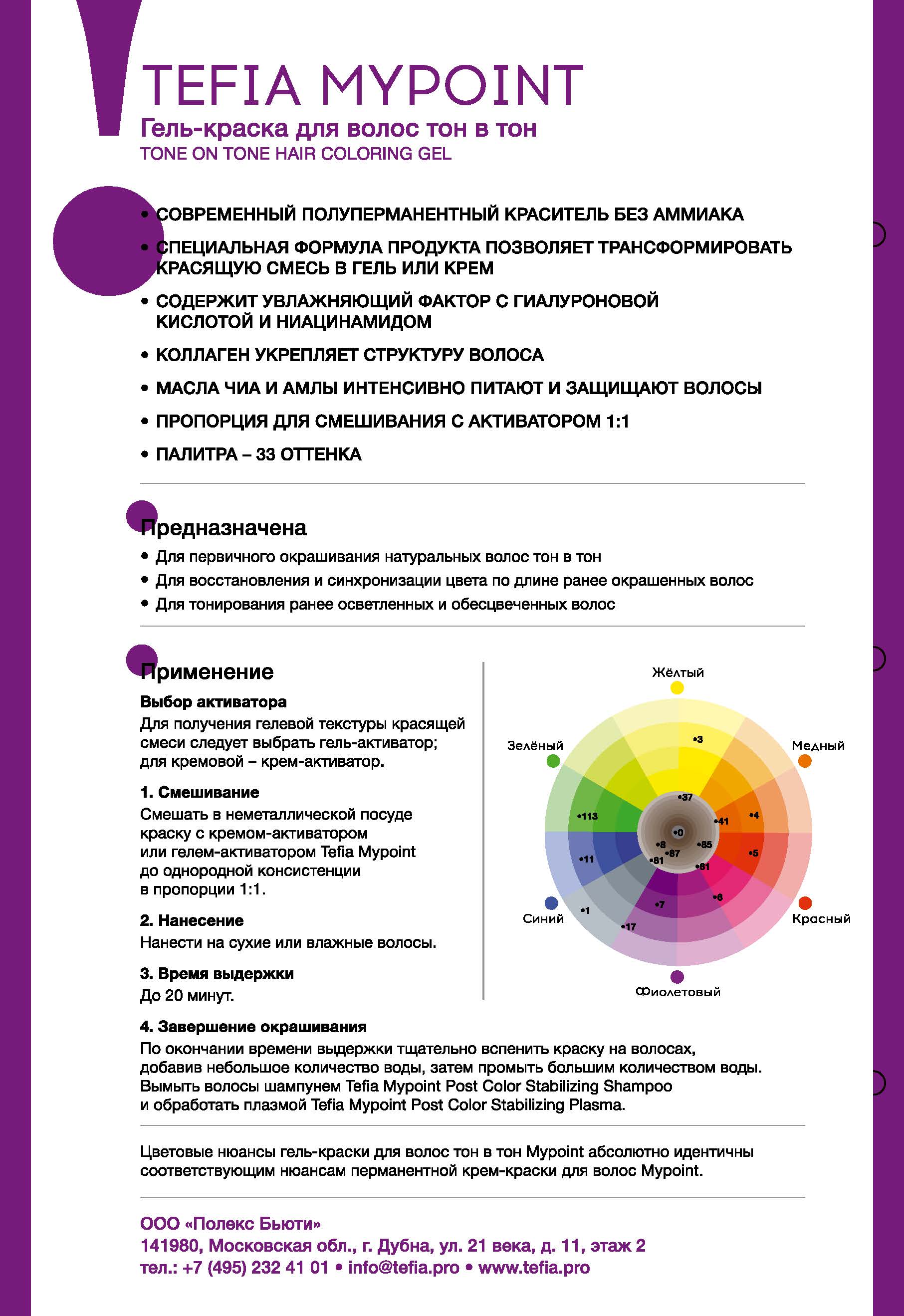 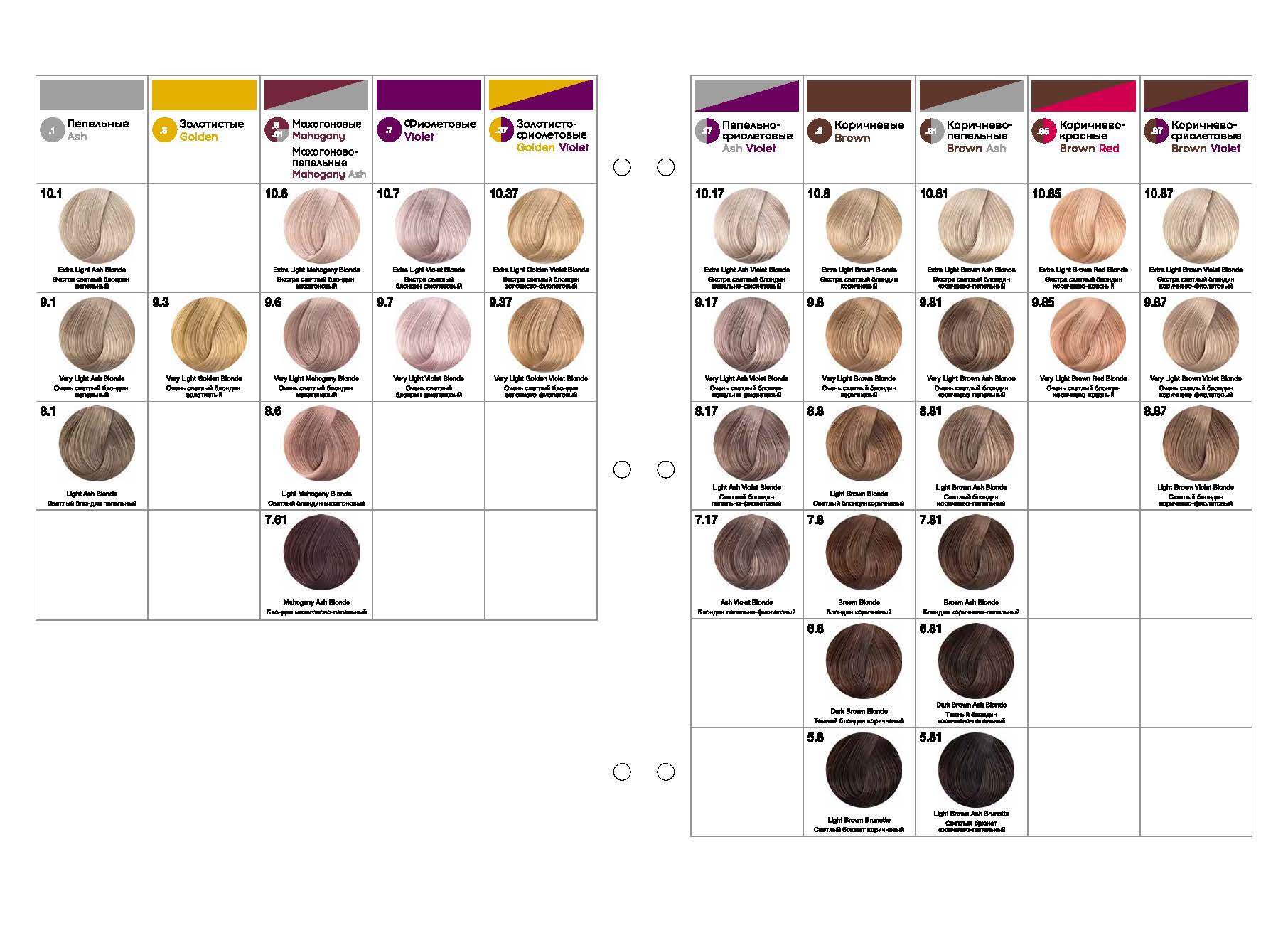 Большая палитра 
MYPOINT 2020
Онлайн - семинар 
по красителю 
MYPOINT tone on tone
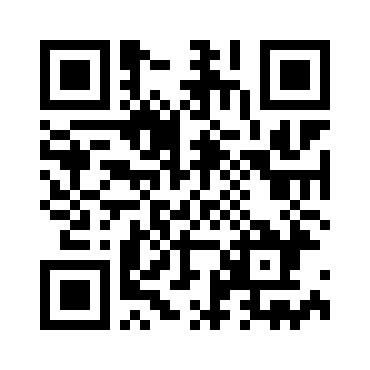 NEW! Палитра 
MYPOINT tone on tone (формат А4)
Вкладыш в большую палитру
MYPOINT 2020 (буклет, 2 стр. с отверстиями для фиксации в палитре)
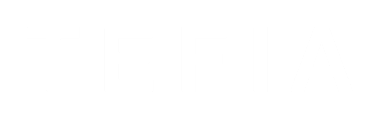 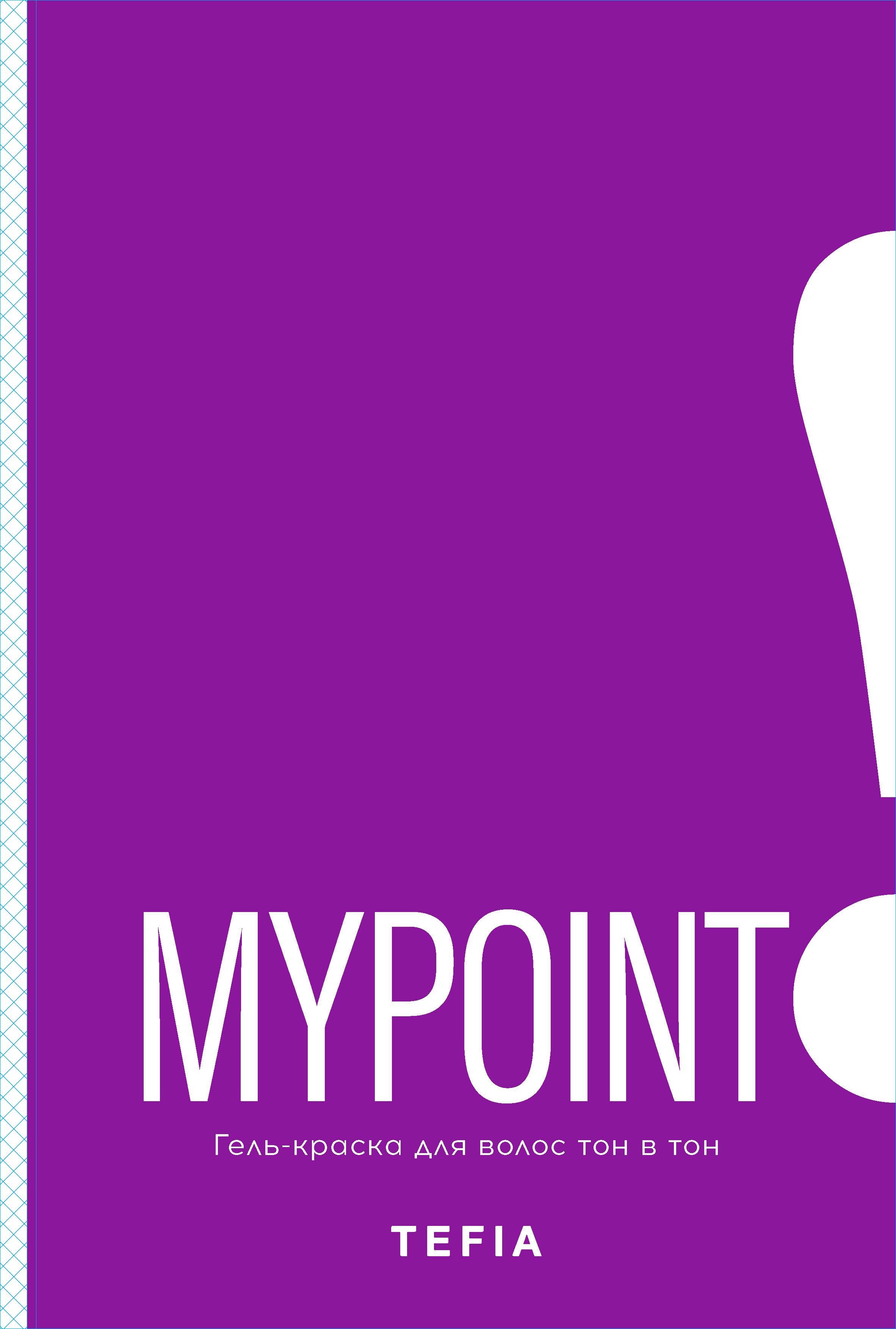 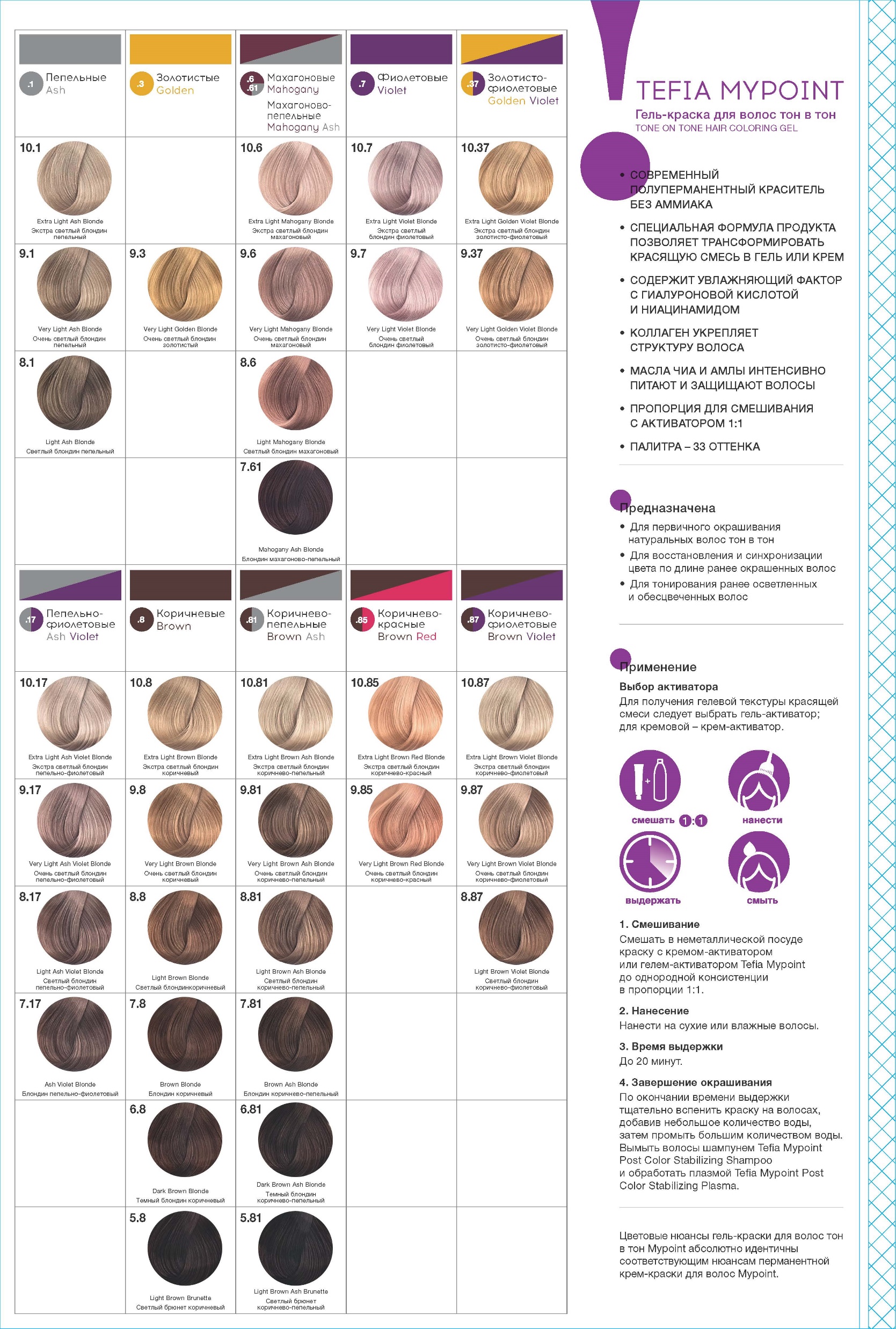 Малая палитра 
MYPOINT 2020
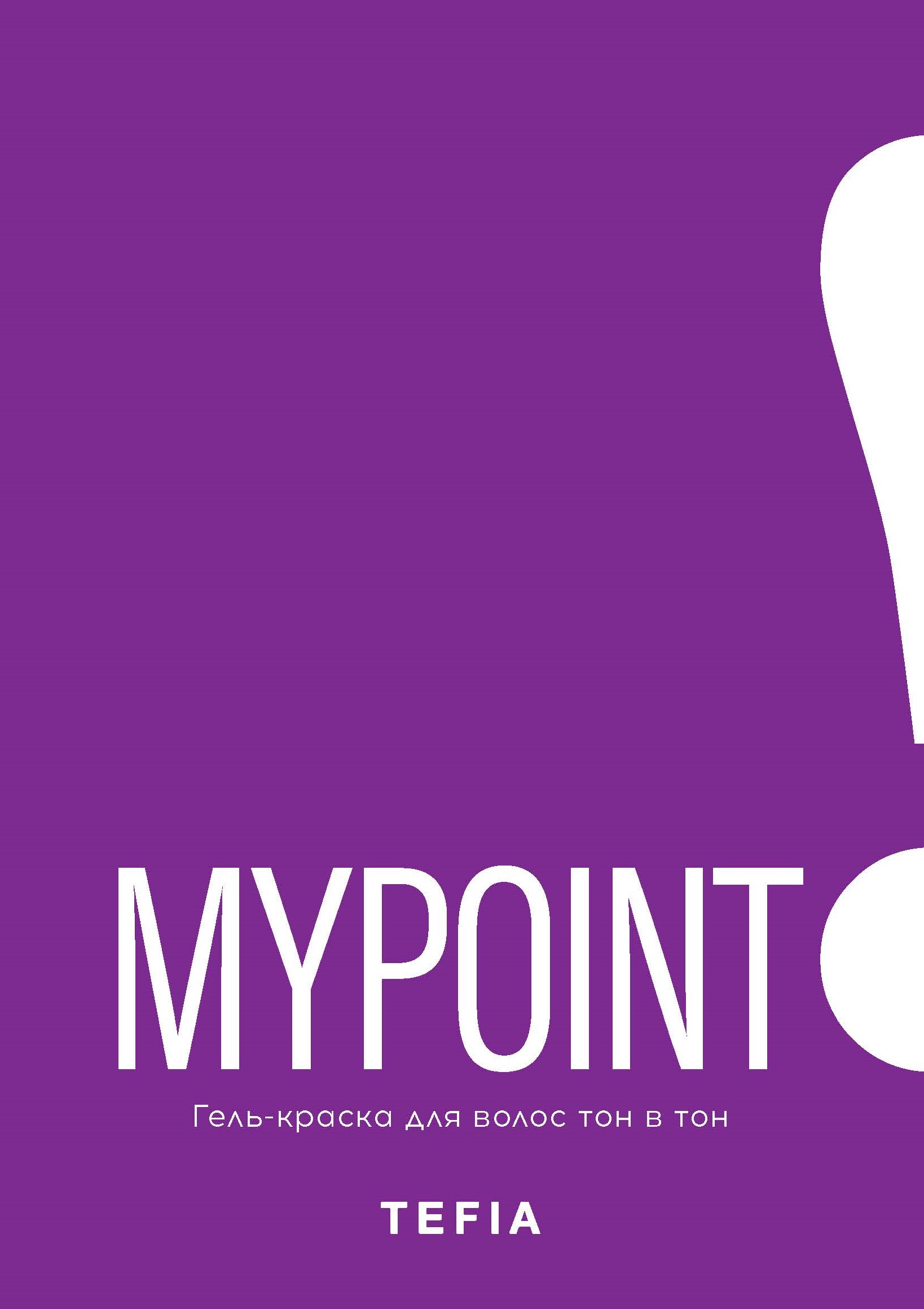 Демо-мастер-класс 
по красителю 
MYPOINT tone on tone
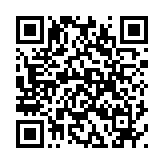 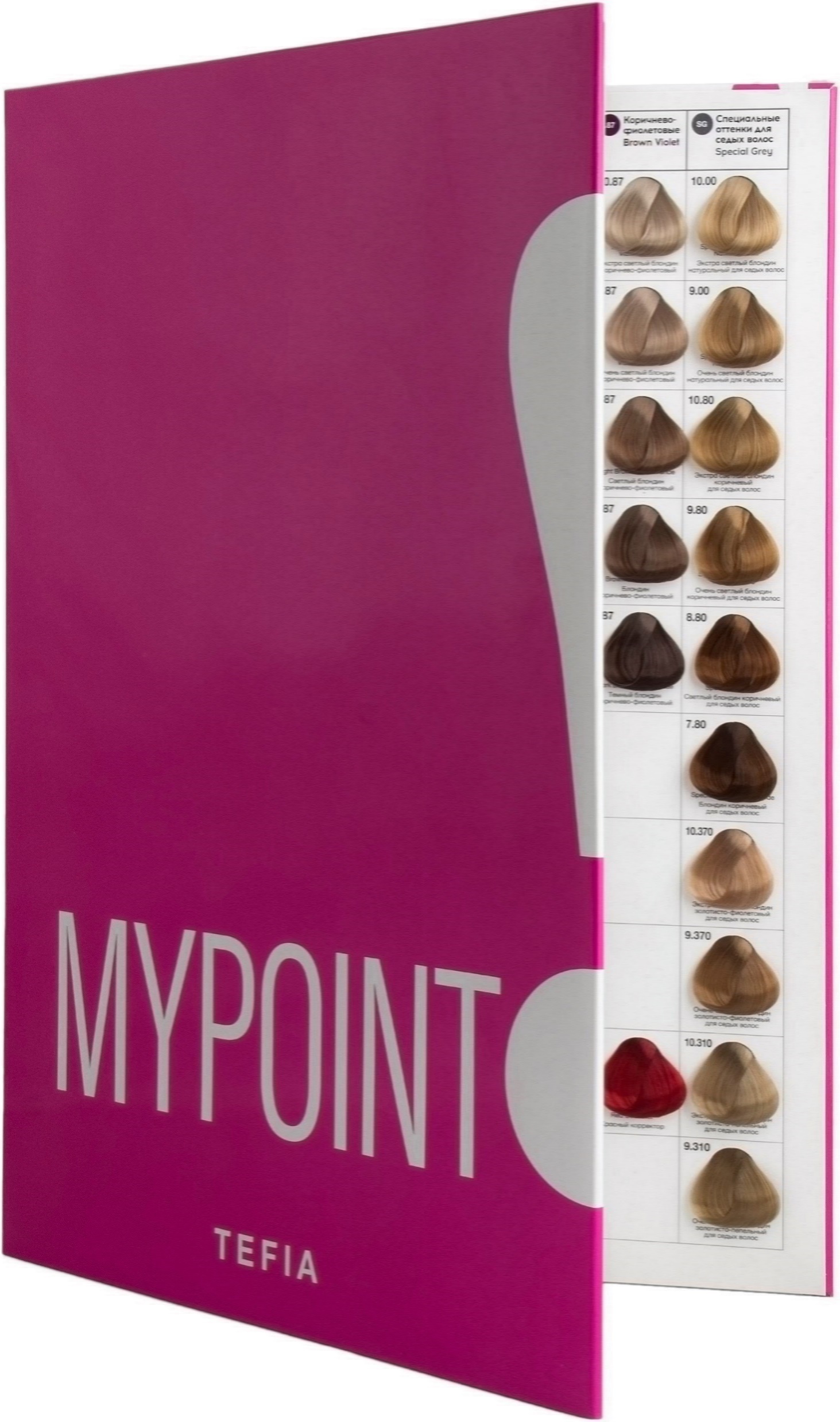 Вкладыш в малую палитруMYPOINT 2020 (двусторонний лист, формат А3 с клеевым краем)
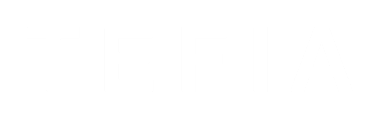 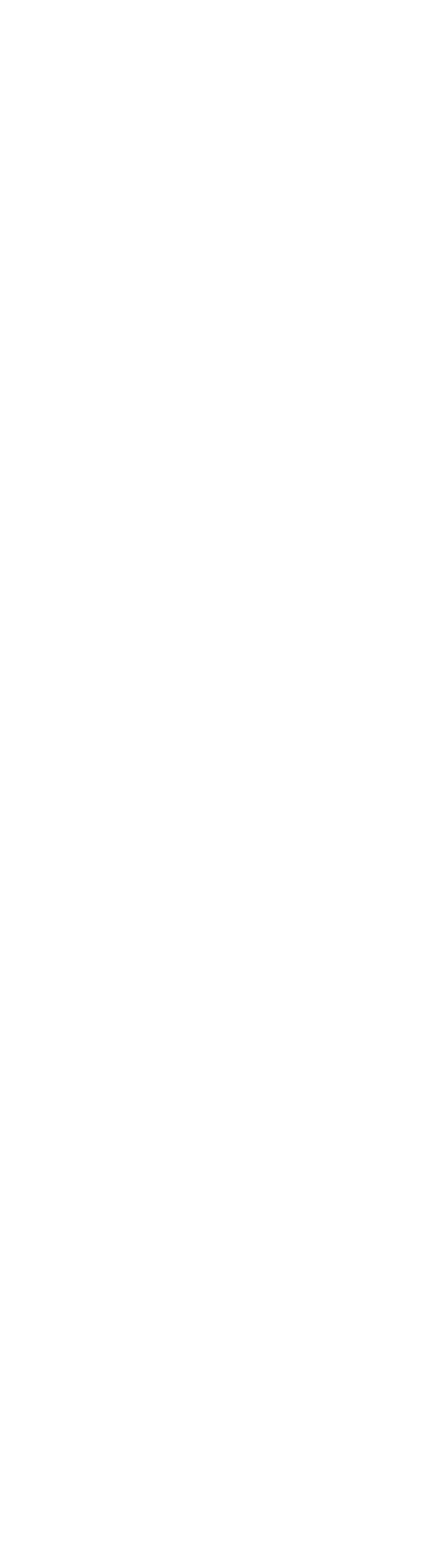 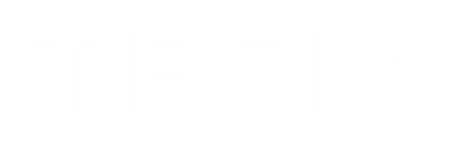 www.tefia.pro